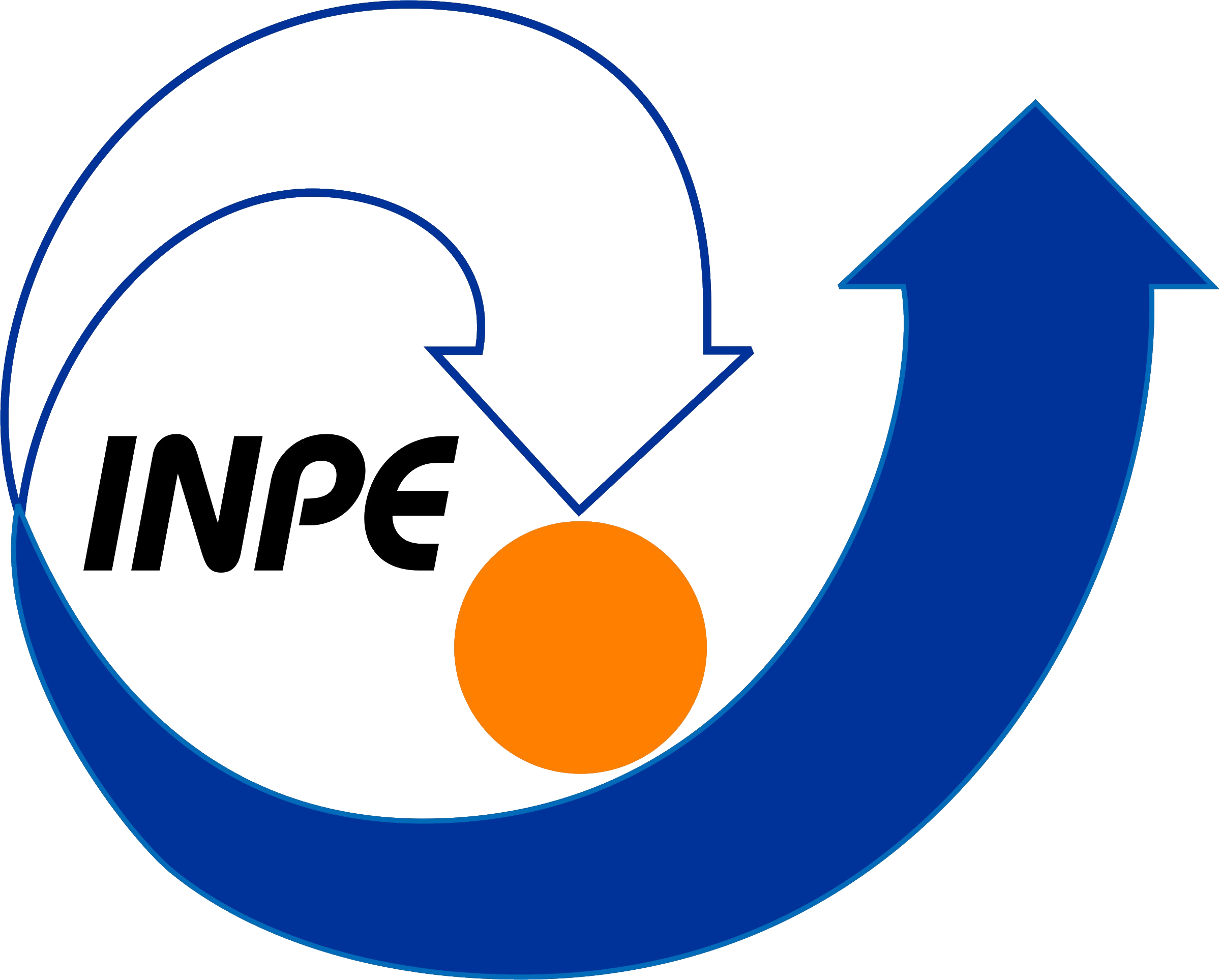 Apresentação de Artigo
Determinants of Single Family residential water 
use across scales in four western US Cities
Heejun Chang, Matthew Ryan Bonnette, Philip Stoker, Britt Crow-Miller, Elizabeth Wentz

Science of The Total Environment
Diogo Reis
SER 301 – Análise Espacial de Dados Geográficos
Novembro/2017
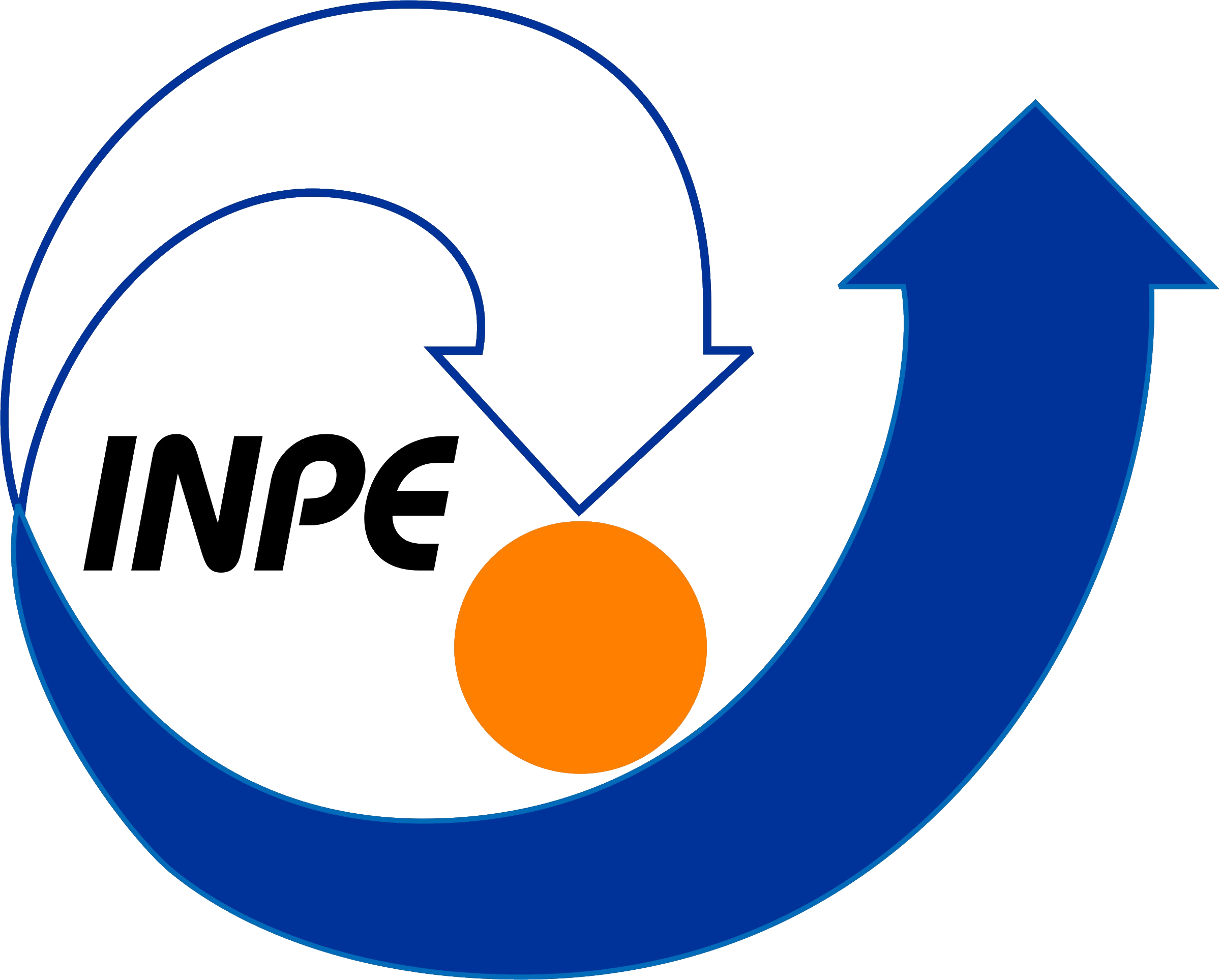 Contexto
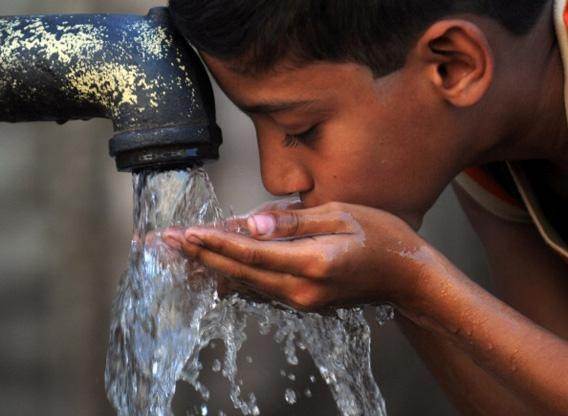 Demanda crescente de água nos centros urbanos
Crescimento populacional;
Infraestrutura inadequada ou antiga;
Regulação ineficiente
Mudanças climáticas

Necessidade: Conservação do recurso hídrico
Compreensão: Demanda de água
Heterogeneidade espacial e temporal
Fatores determinantes
Padrões e tendências
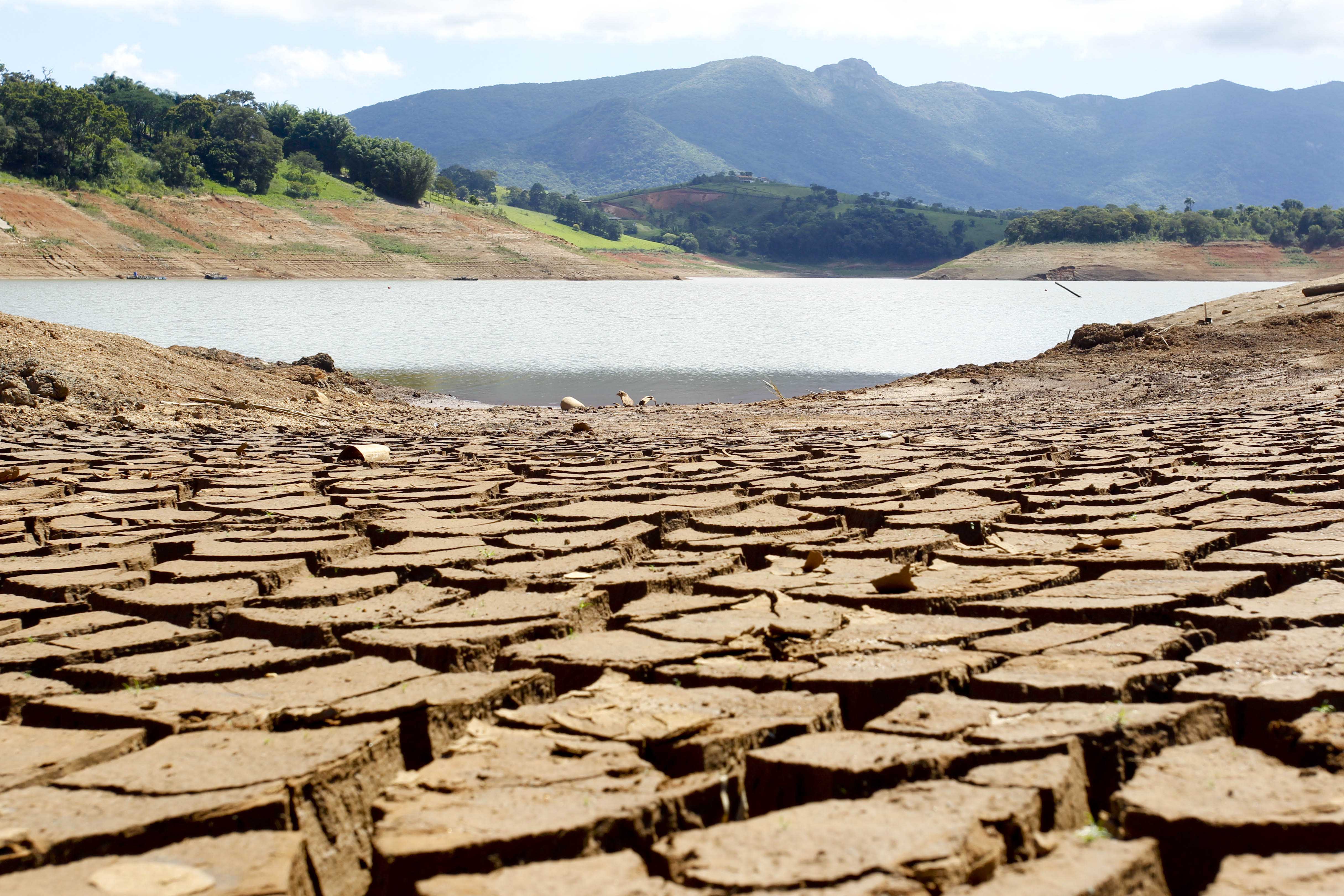 2
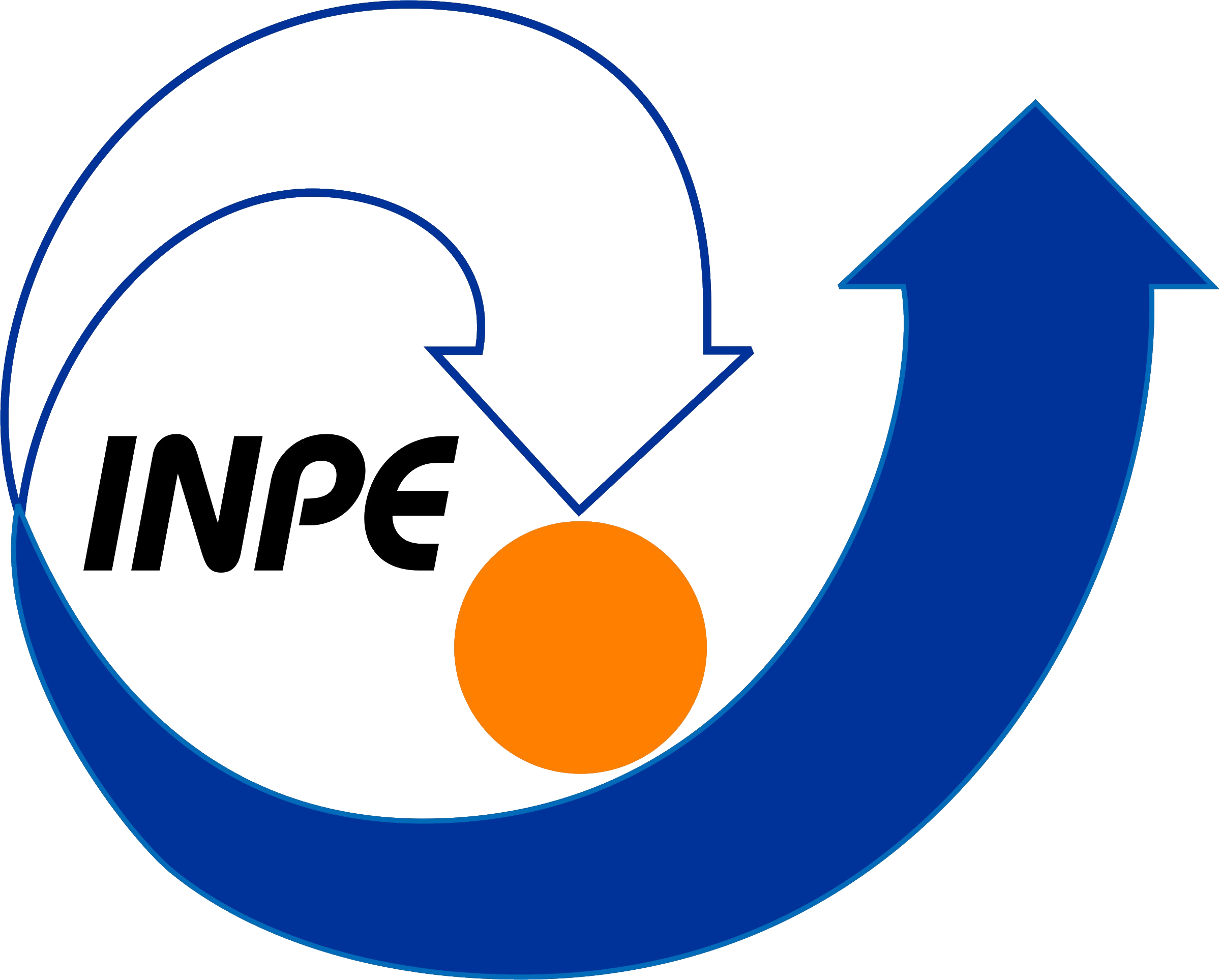 Objetivo
Quais são os padrões espaciais para demanda residencial de água (DRA)?
Quais são os fatores determinantes para DRA?
Como estes fatores variam em escala temporal e espacial?
Quais são os efeitos da vizinhança na DRA e como melhor é possível modelar este fenômeno?
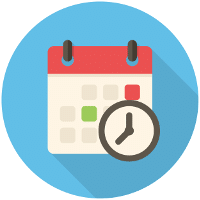 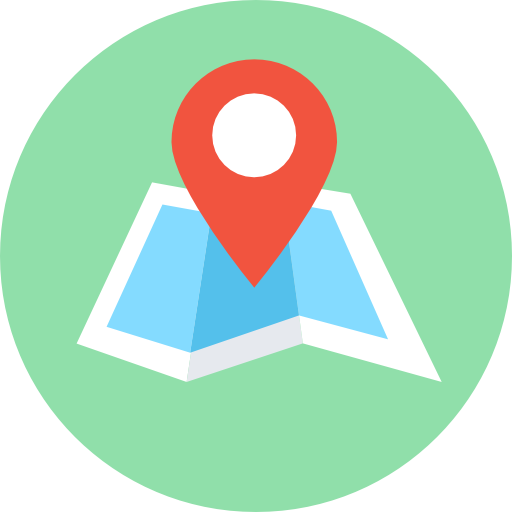 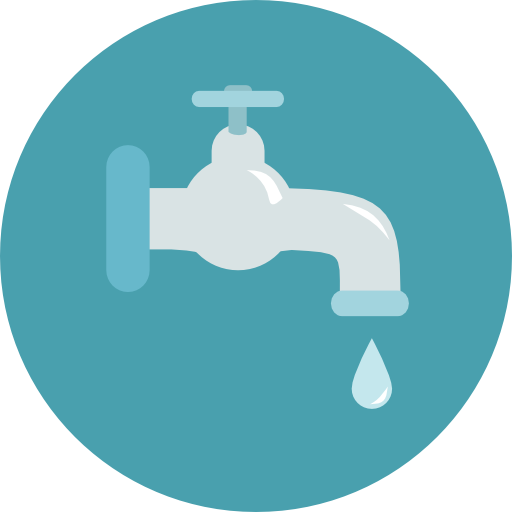 3
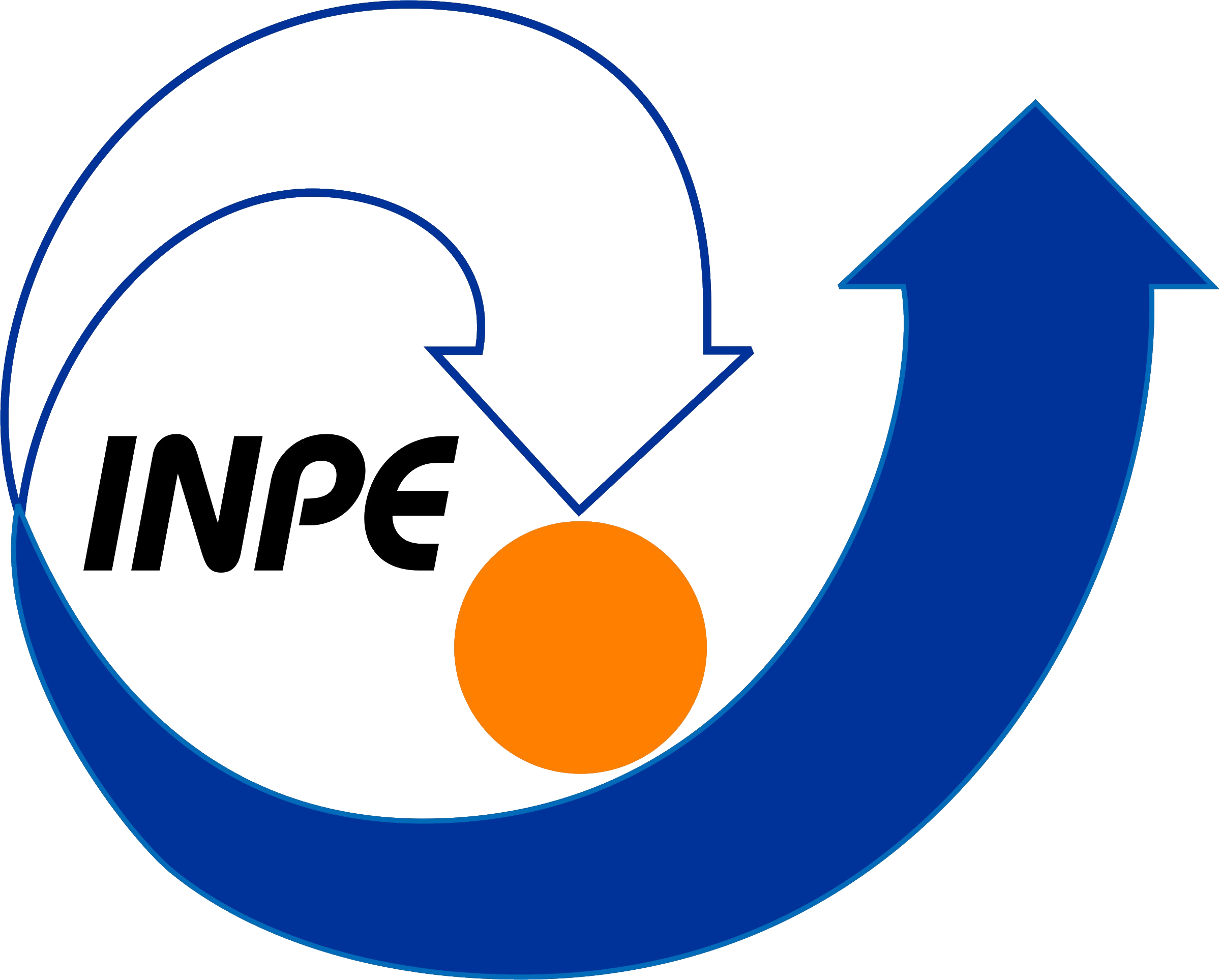 Métodos
4. Análise Exploratória Espacial
1. Área de Estudo
Índice Global de Moran (I)
4 municípios (EUA)
3. Variáveis Exploratórias
Getis e Ord (G)
Ano: 2011
Escalas: CBG e CT
1. Temp. Máx. Mensal (ºC)
5. Regressão Linear Ordinária
2. Precipitação Mensal (mm)
3. Tamanho do Lote (ha)
Método dos Mínimos Quadrados
2. Variável Dependente
4. Valor da propriedade ($)
5. Idade do Imóvel (anos)
Demanda Residencial Mensal de Água (DRMA)
6. Superfície Impermeável 
   (%)
Período: Anual, Verão e Inverno
6. Regressão Espacial
Fontes: Dep. Municipais
Spatial Lag Model (SAR)
Agregação Espacial
Spatial Error Model (CAR)
Multiplicadores de Lagrange
4
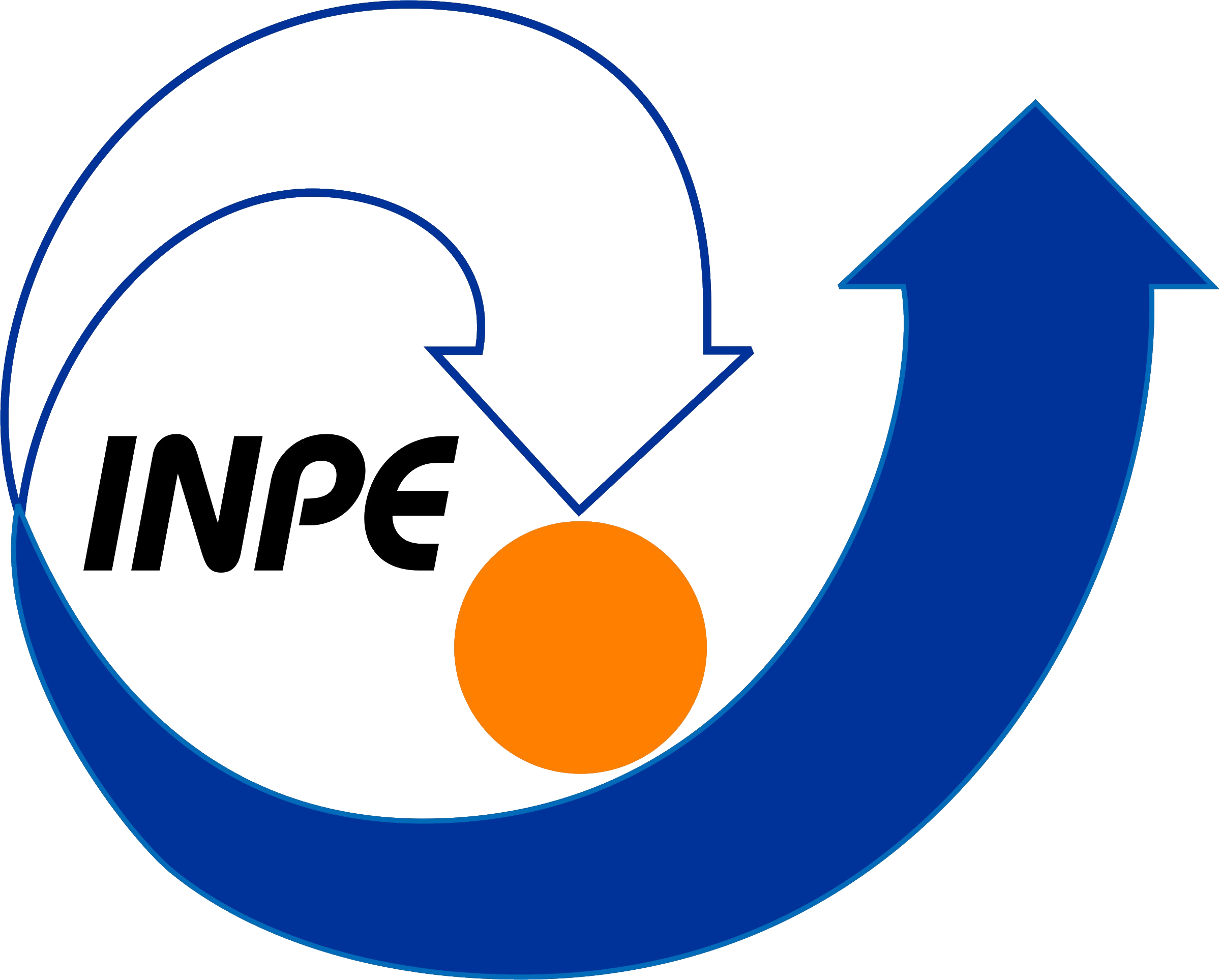 Métodos
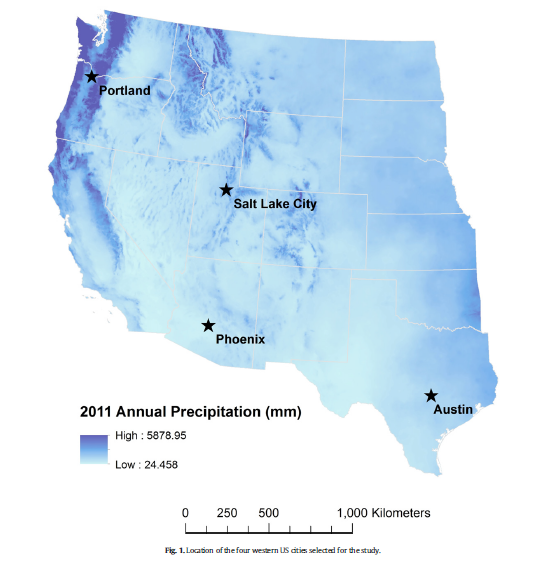 Portland (OR)
Salt Lake City (UT)
Phoenix (AZ)
Austin (TX)

Variabilidade 
Climática
Populacional
Programas de Conservação do Recurso Hídrico
5
Área de Estudo
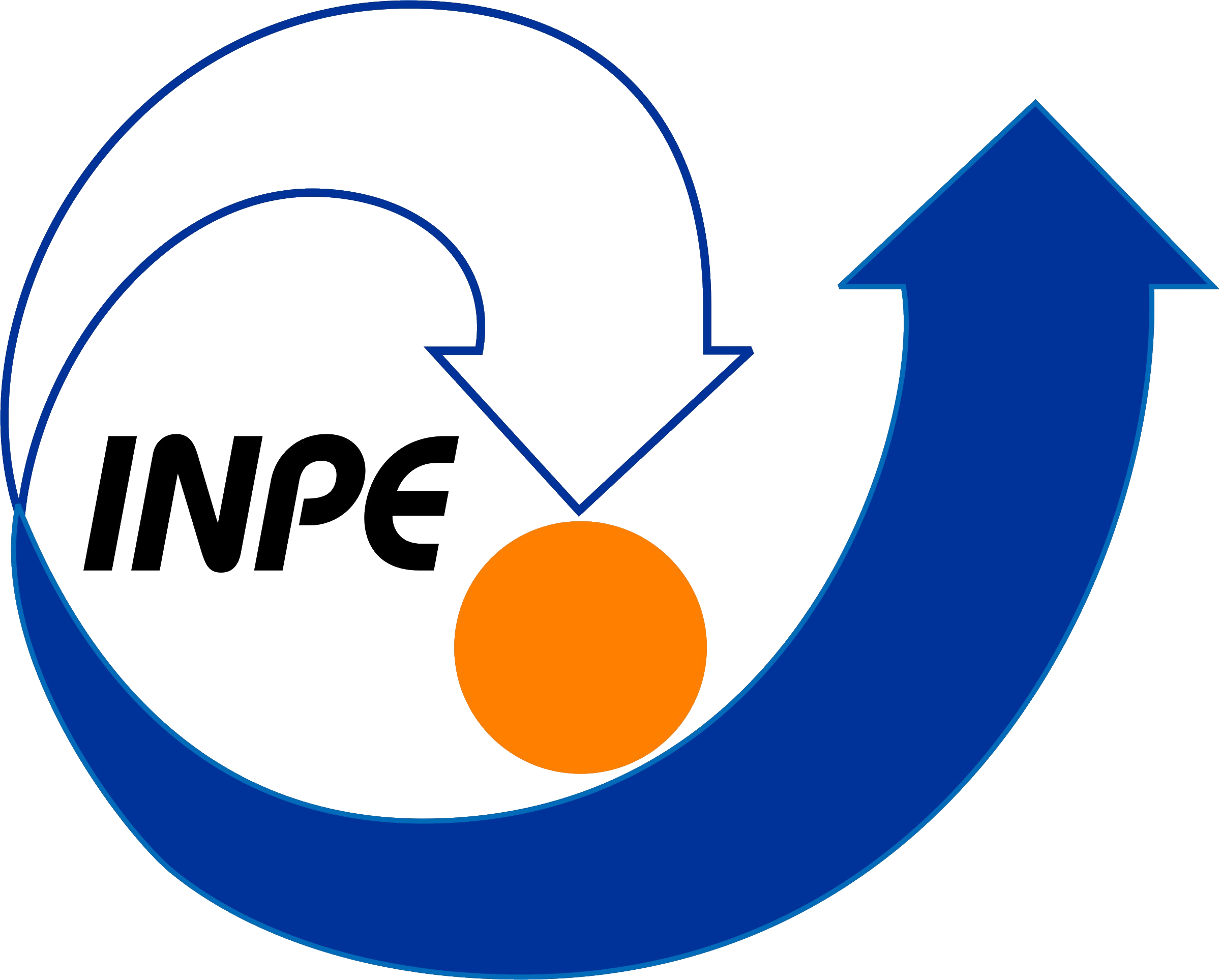 Métodos
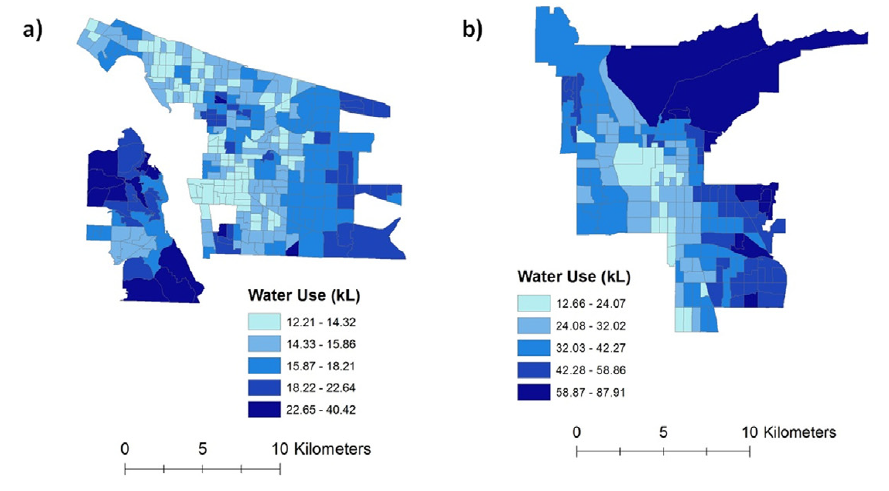 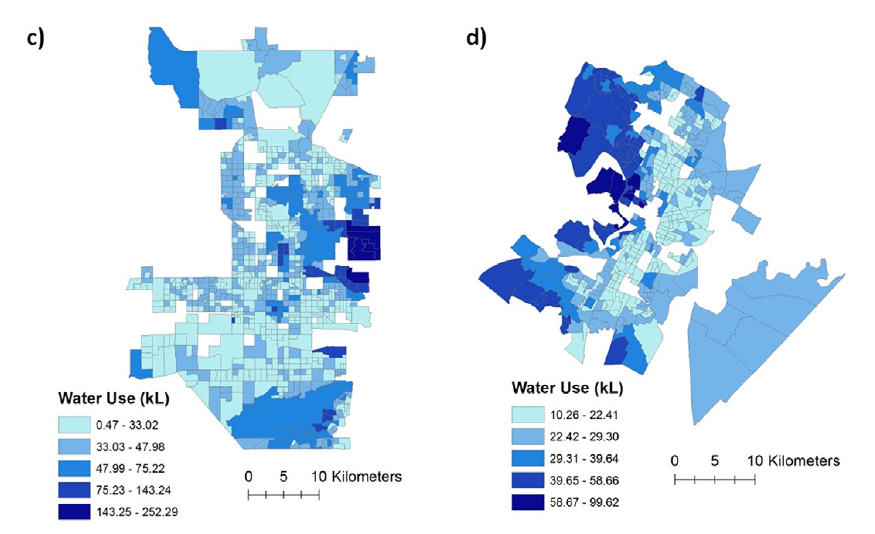 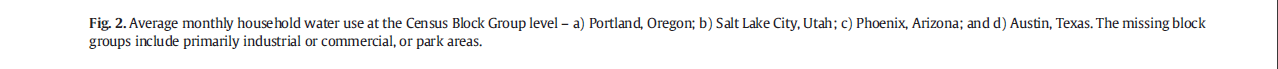 Variável Dependente - Demanda Residencial de Água (Média mensal)
6
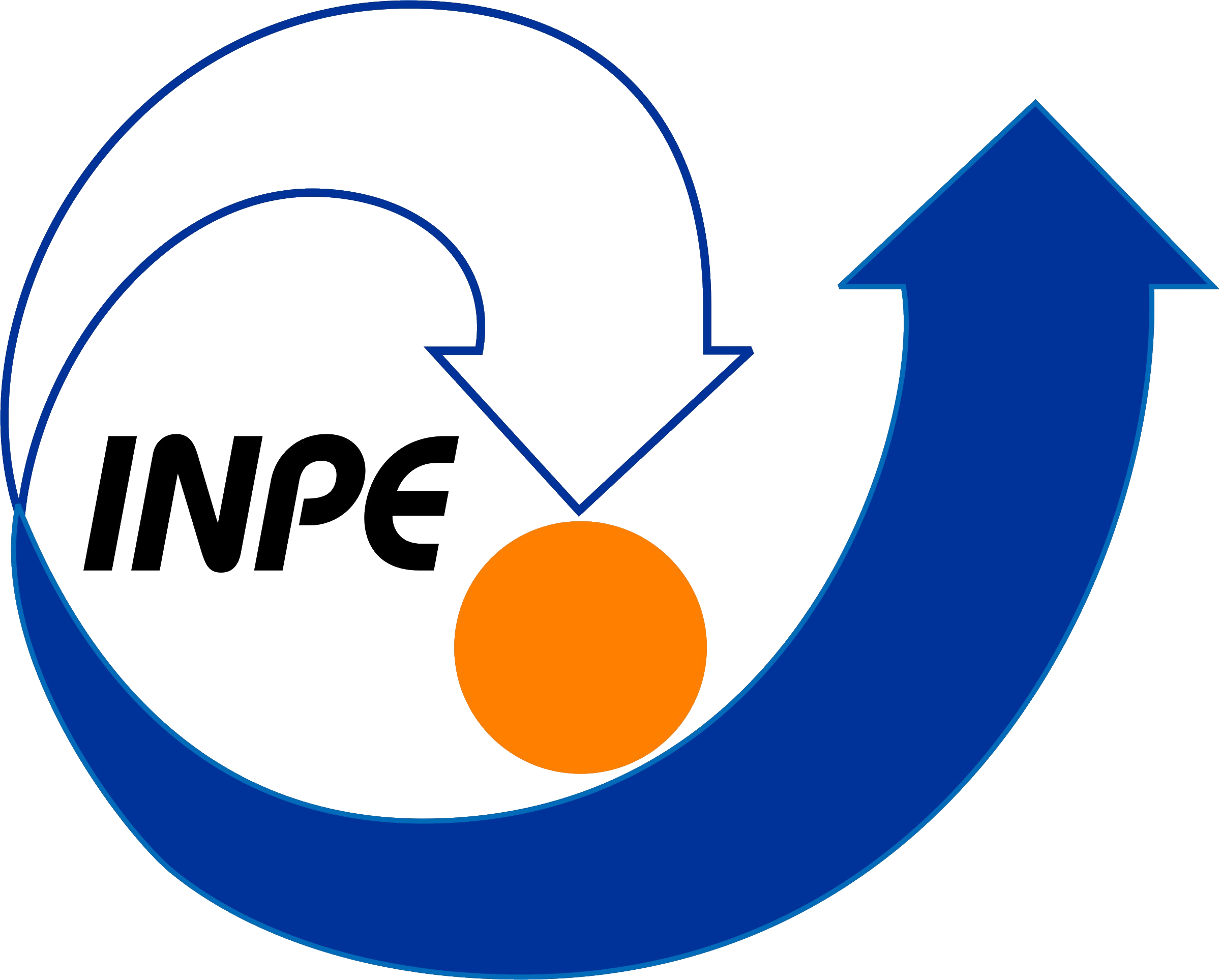 Métodos
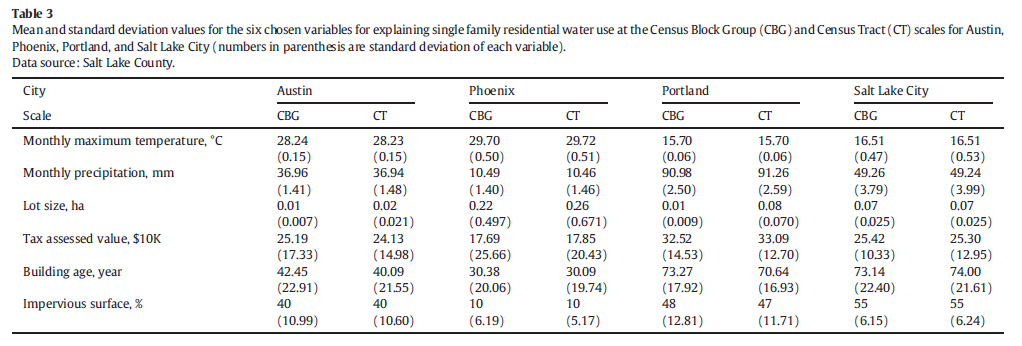 Variáveis Exploratórias
7
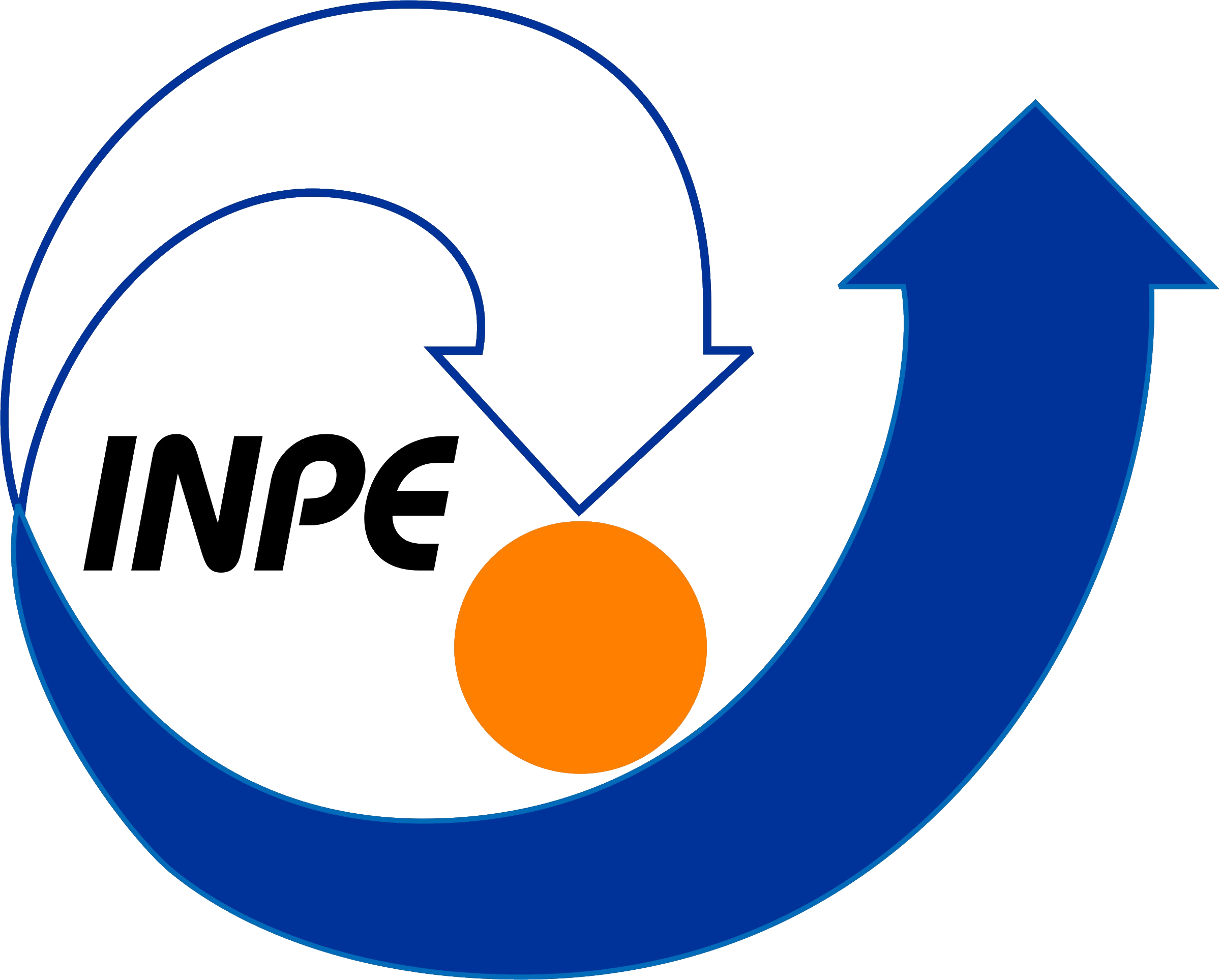 Métodos
Regressão Espacial
Análise Exploratória Espacial
Índice de Moran (I)
Spatial Lag Model (SAR)
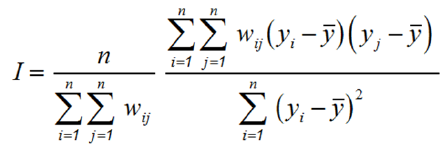 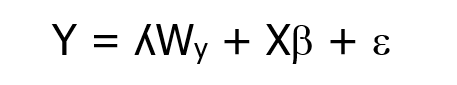 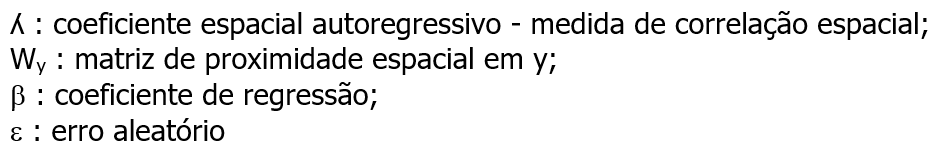 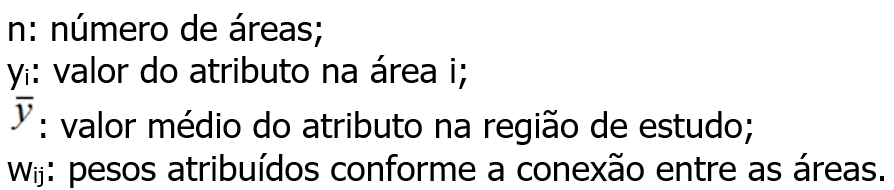 Spatial Error Model (CAR)
Getis e Ord (G)
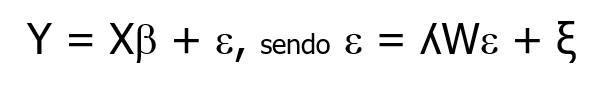 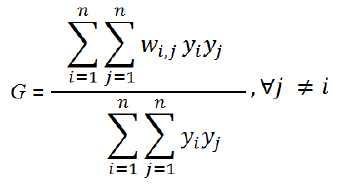 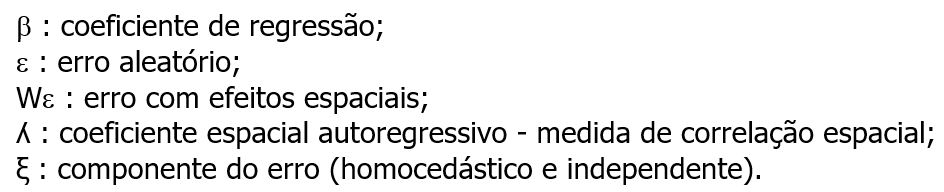 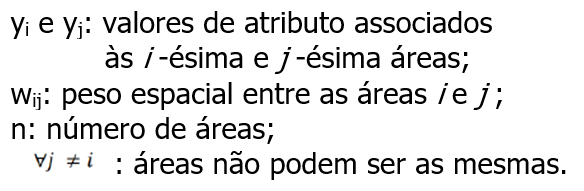 8
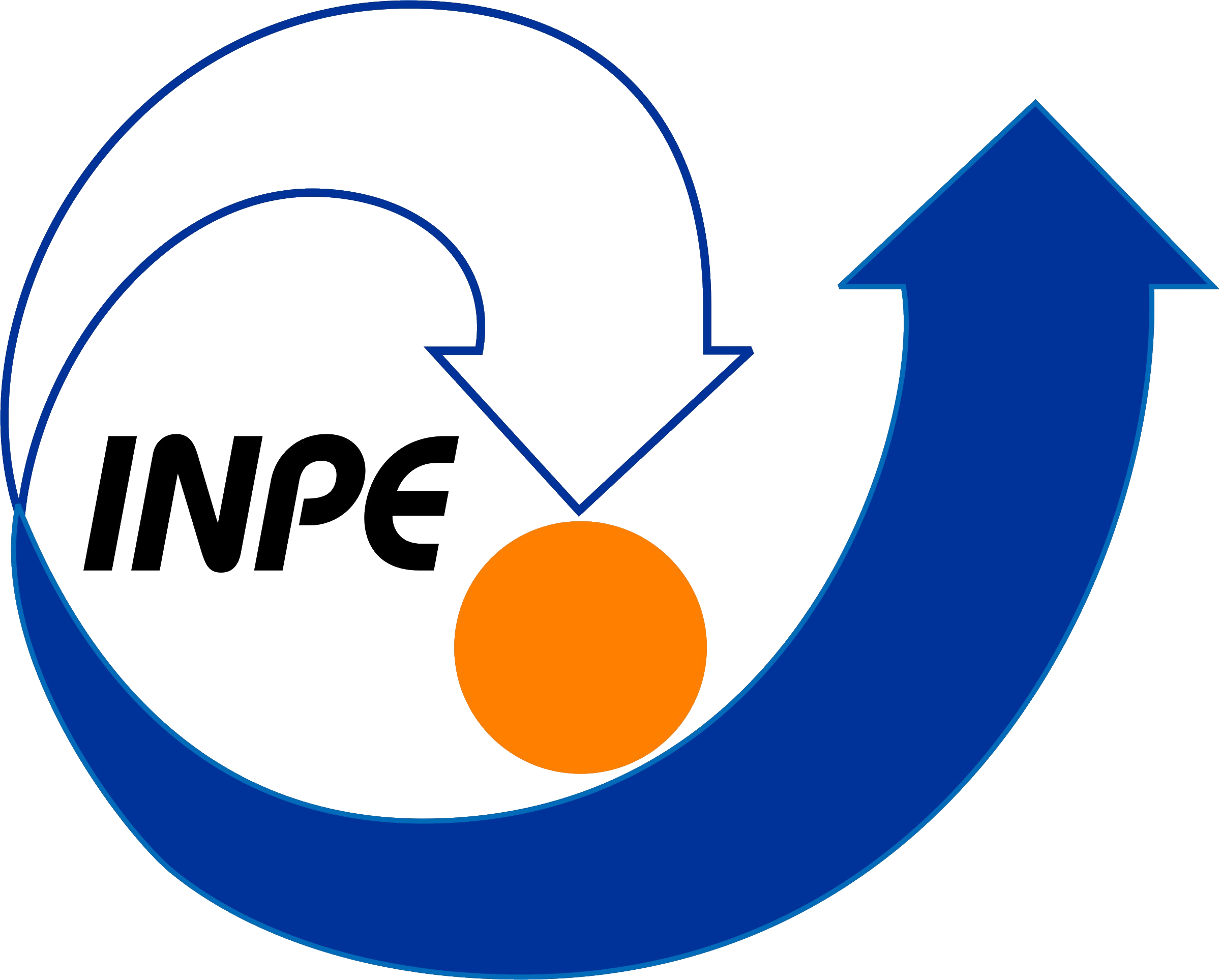 Resultados
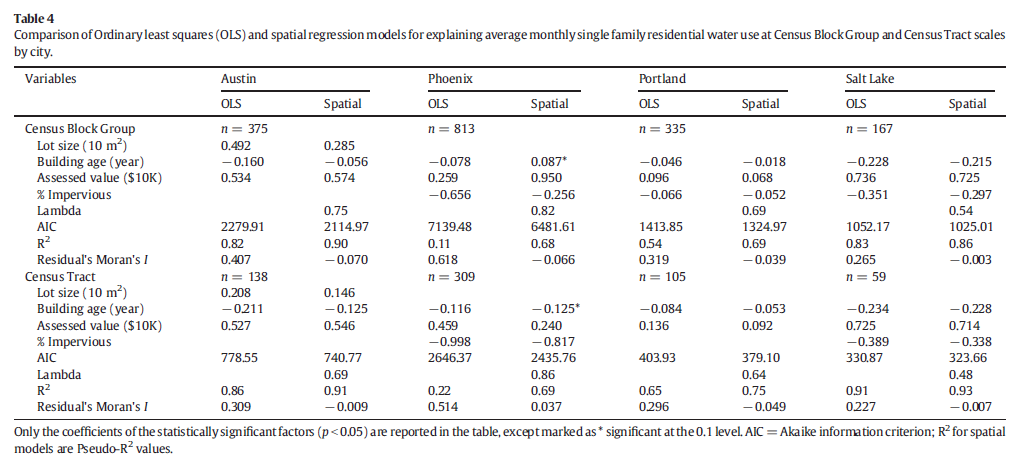 Idade do Imóvel (-)
Valor da propriedade (+)
***
Comparação dos modelos – Média Mensal
9
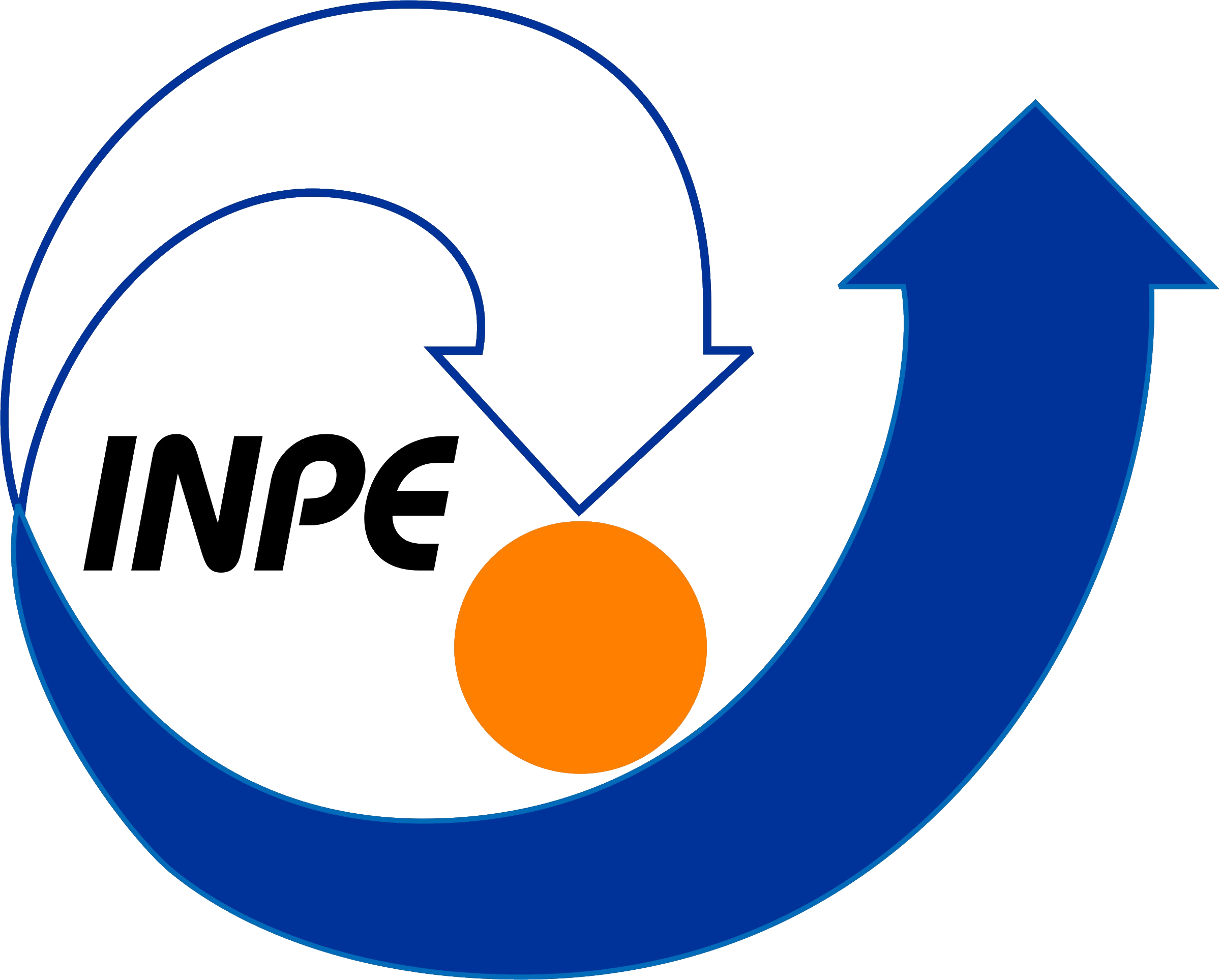 Resultados
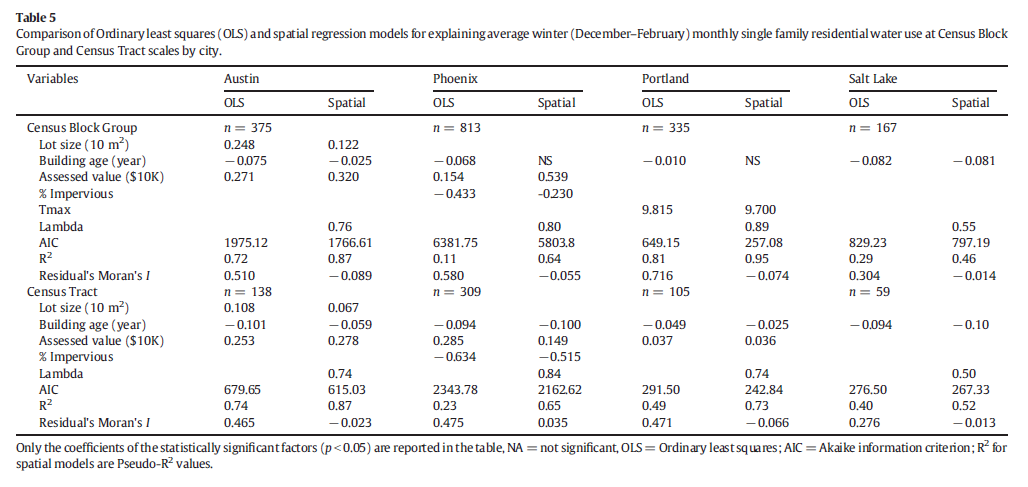 Idade do Imóvel (-)
Comparação dos modelos – Inverno
9
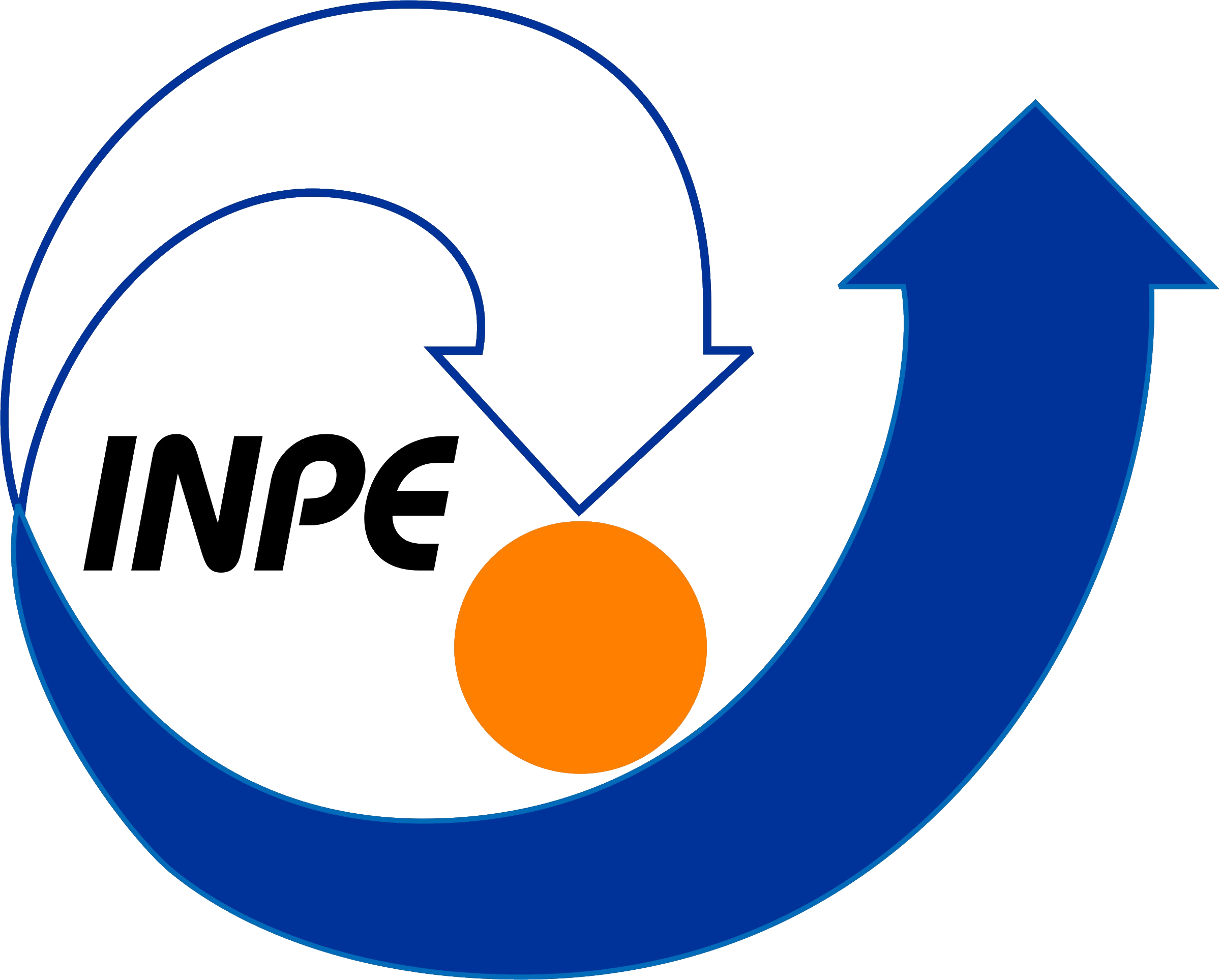 Resultados
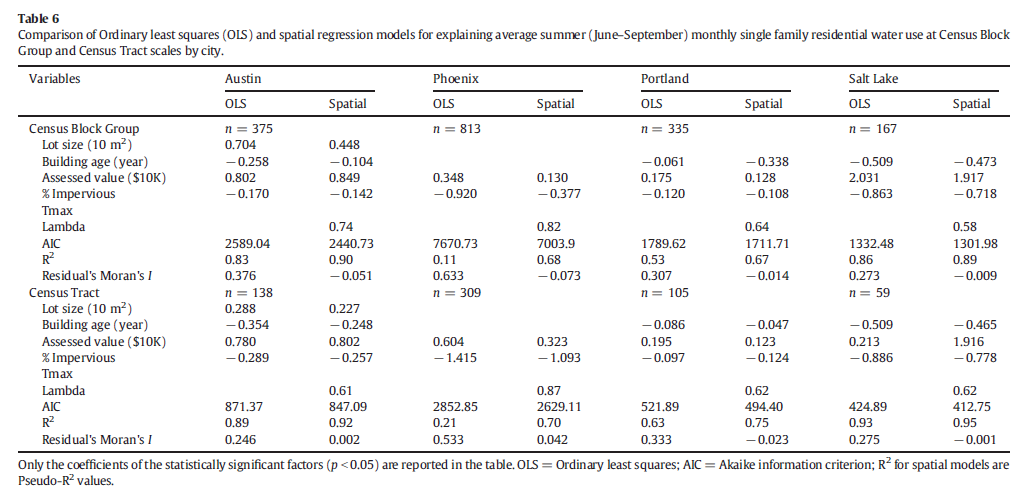 Valor da propriedade (+)
Superfície Impermeável (-)
Comparação dos modelos – Verão
10
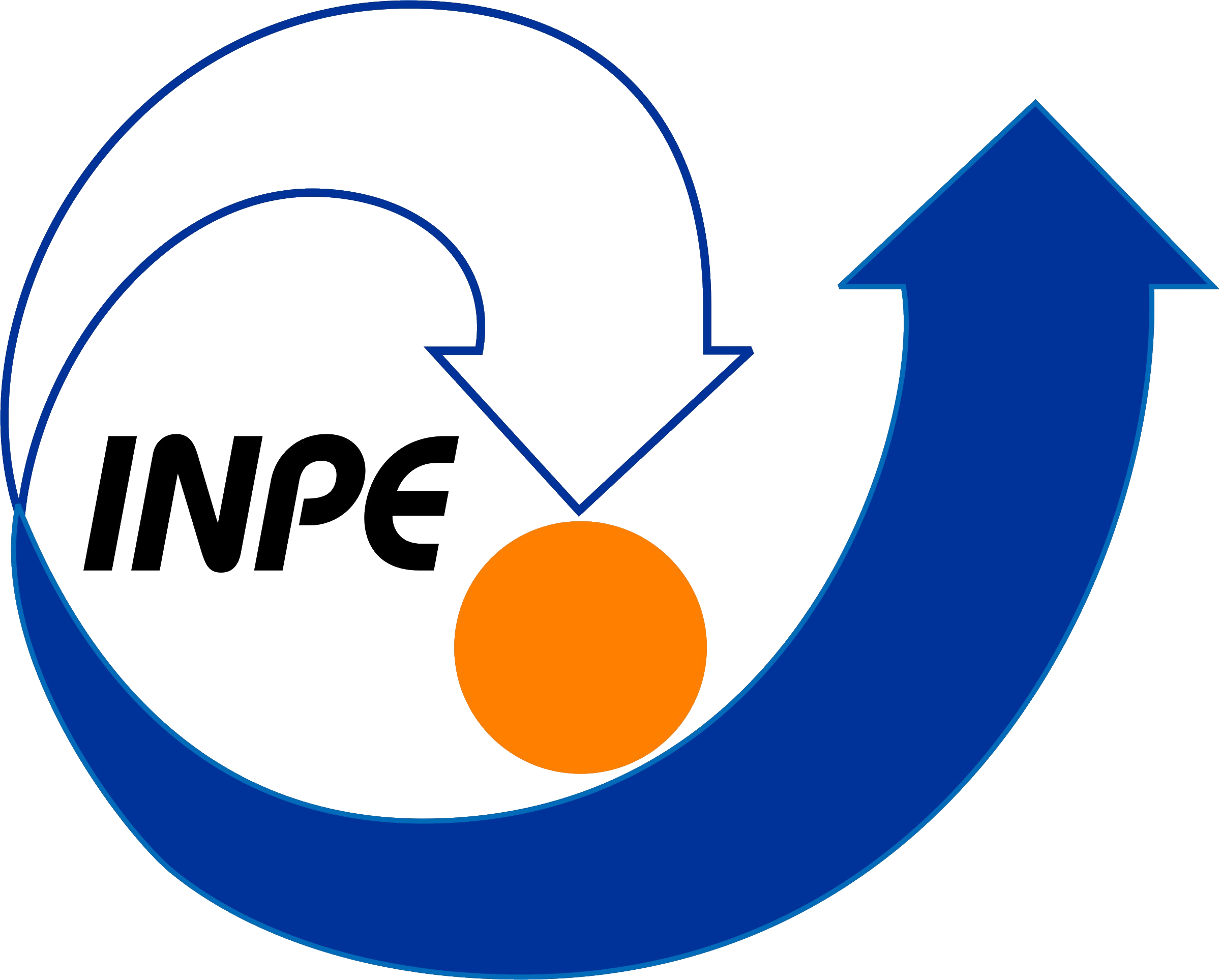 Discussão
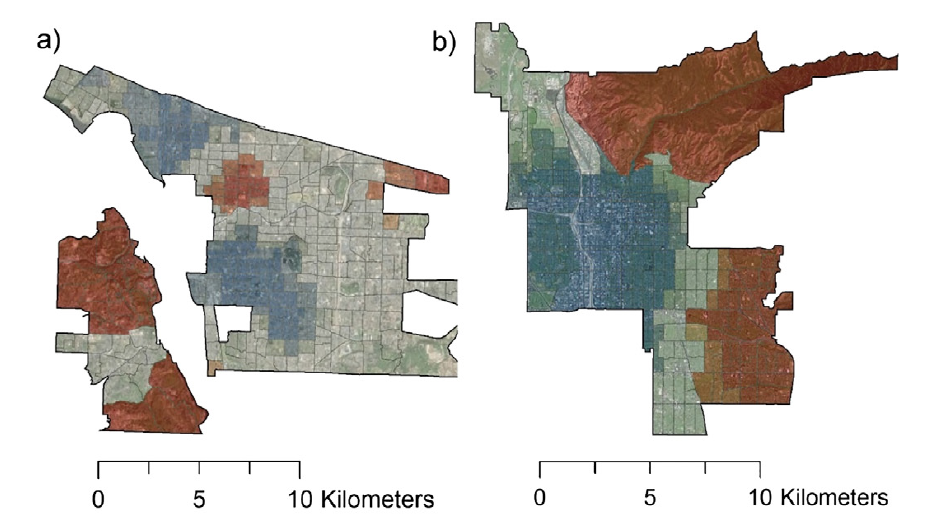 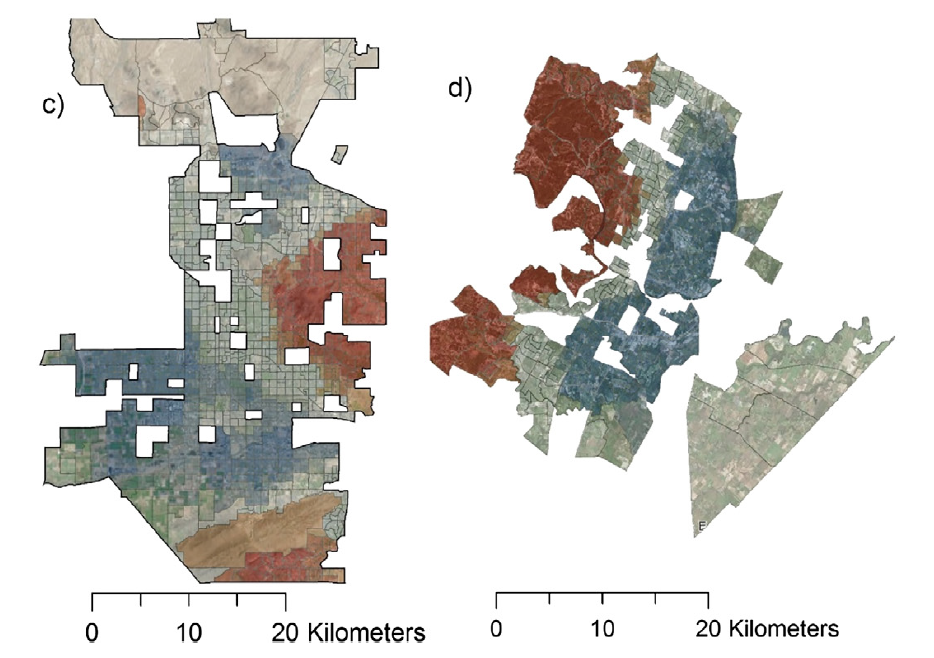 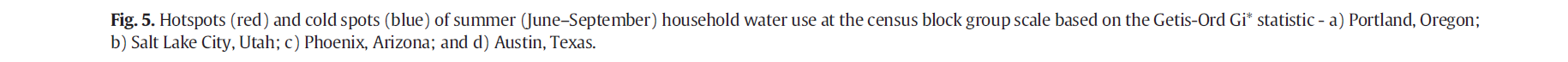 Hotspots e Cold Spots – Getis-Ord Gi* (Verão)
11
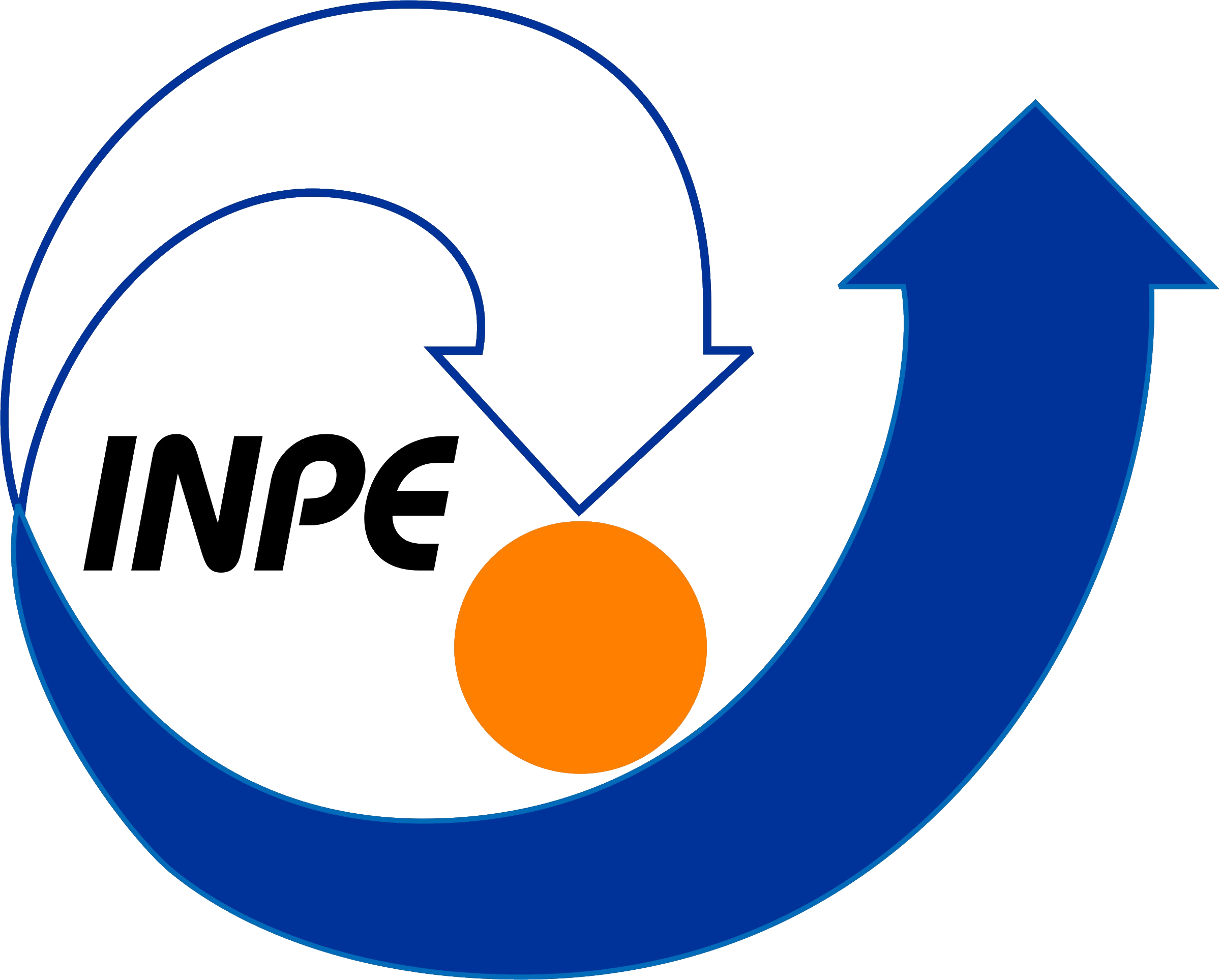 Discussão
Spatial Error Model (CAR)
R2 mais elevados se comparado ao MMQ 
Inclusão da variável espacial: melhora em todos os cenários
Variação sazonal
Variação da escala: 
CT: maior capacidade preditiva
MAUP
Indicativo:
Novas residências: maior demanda de água
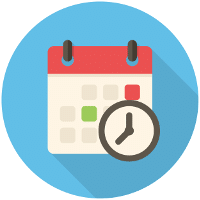 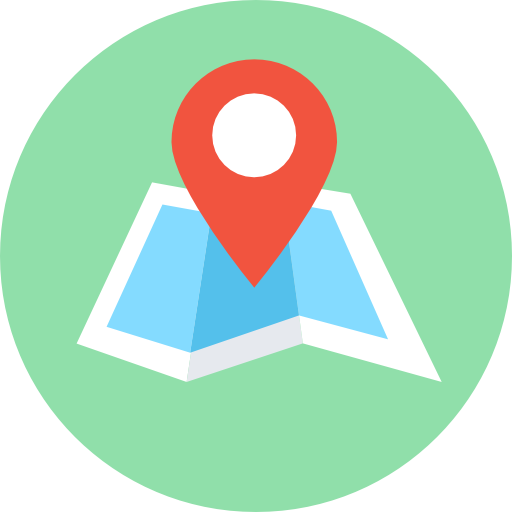 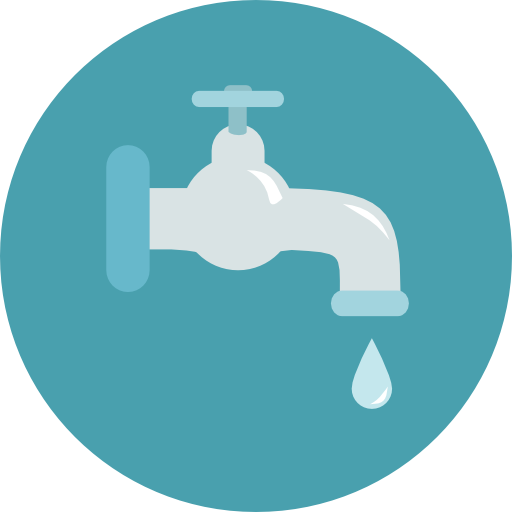 12
2
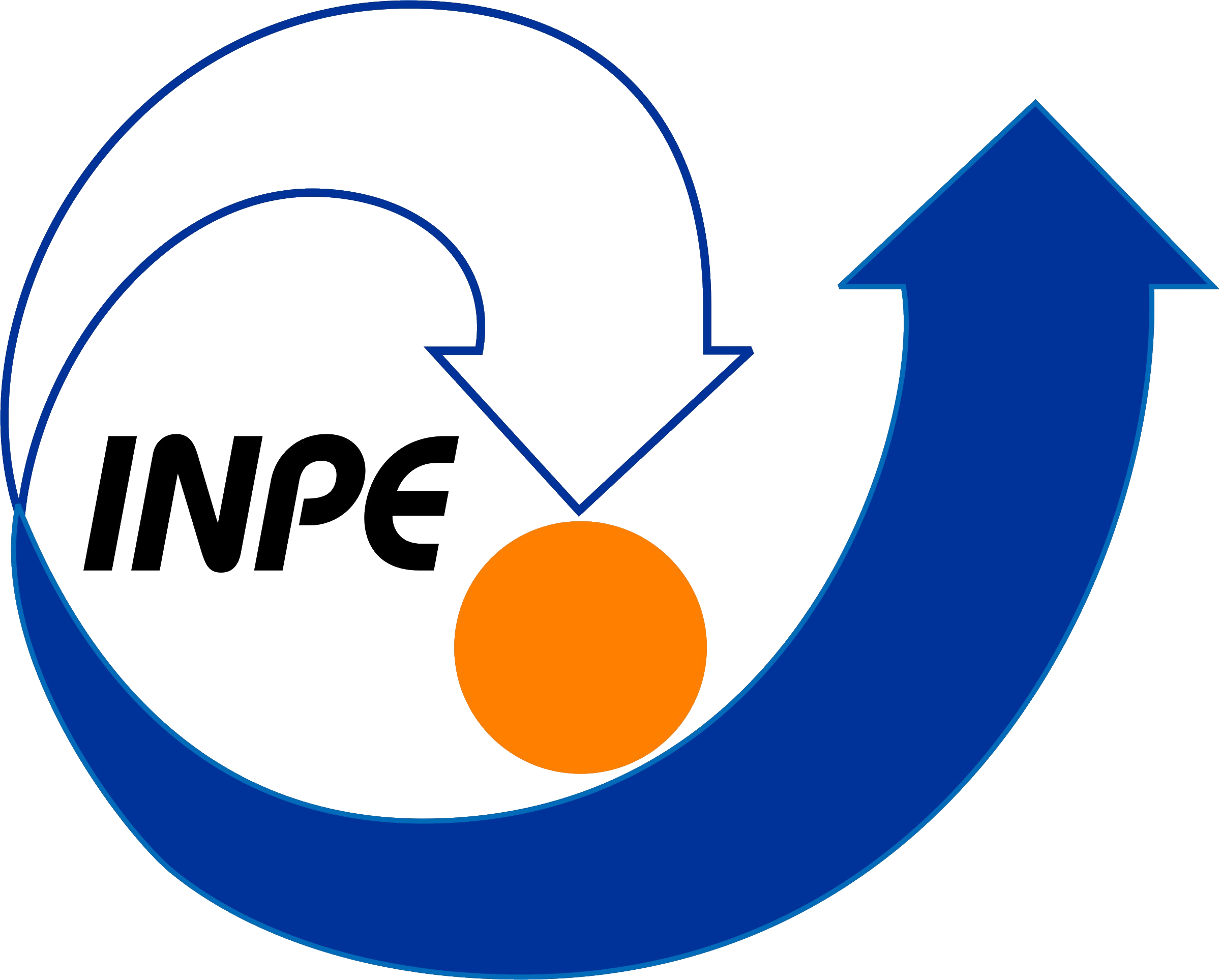 Conclusão
Fortes evidências de gradiente espacial na DRA entre as cidades
Regiões mais novas com maiores DRA
Principais fatores determinantes: Valor da propriedade e idade do imóvel
Variabilidade nos resultados entre as escalas
Melhores resultados: Spatial Error Regression (CAR)
Forte dependência espacial e efeitos da vizinhança
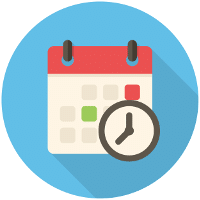 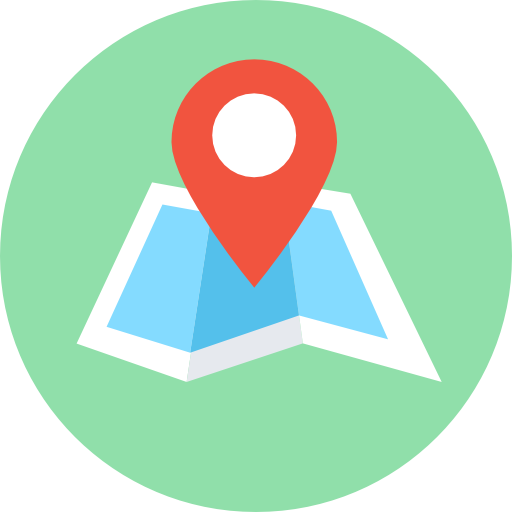 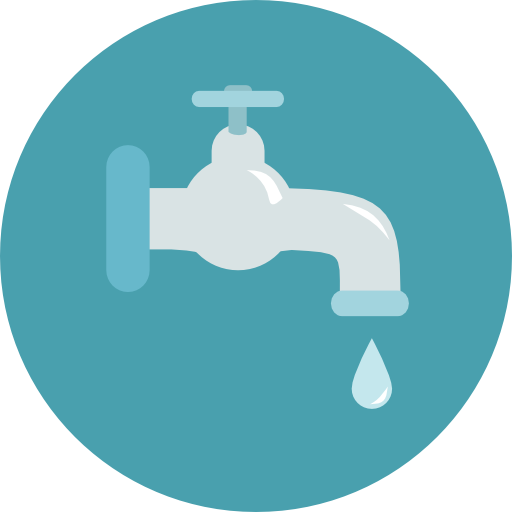 13
2
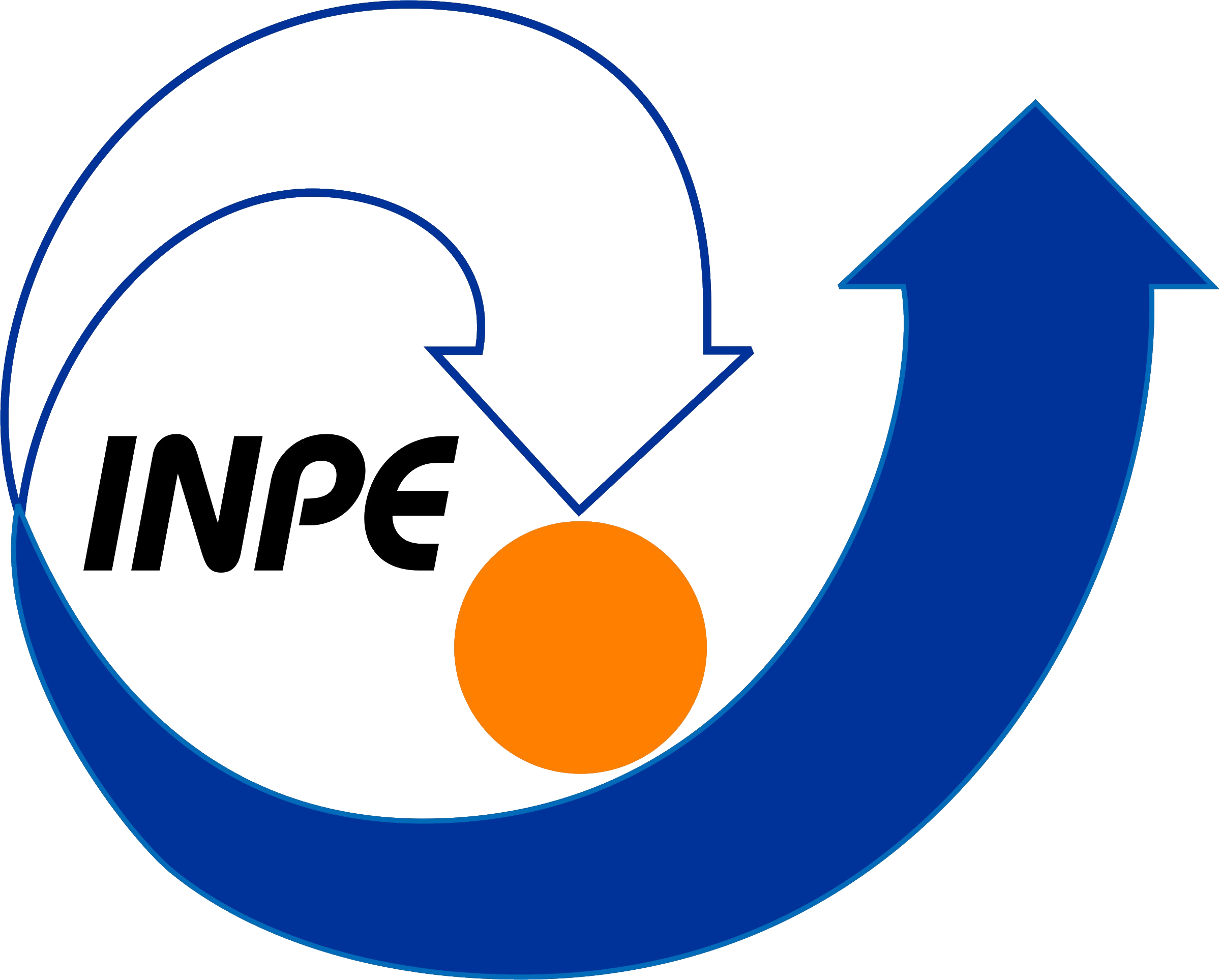 Referência Bibliográfica
Chang, H., Bonnette, M. R., Stoker, P., Crow-Miller, B., Wentz, E., 2017. Determinants of single family residential water use across scales in four western US cities. Science of The Total Environment; 596-597: 451 
      DOI: 10.1016/j.scitotenv.2017.03.164
14
2
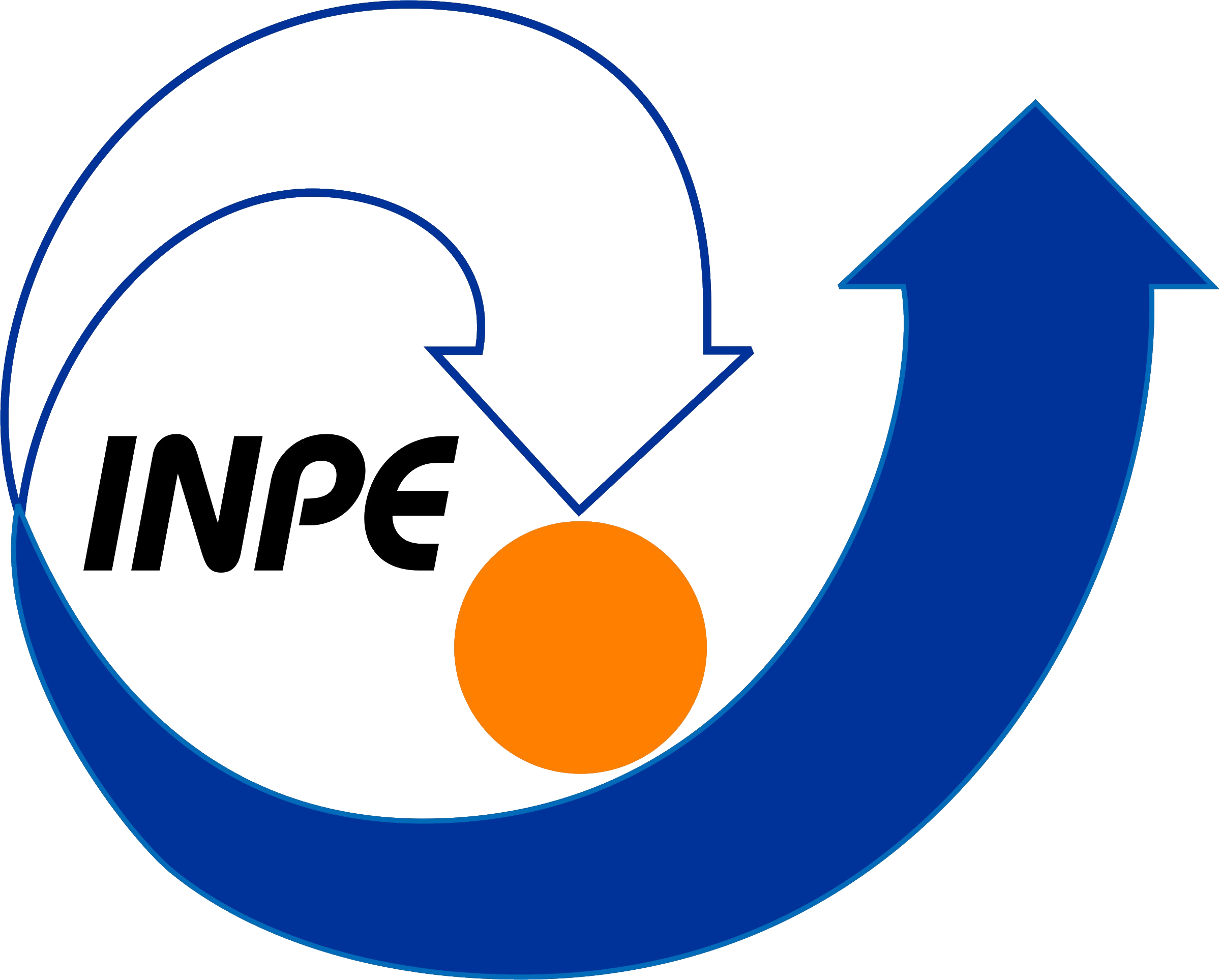 Obrigado!
Apresentação de Artigo
Determinants of Single Family residential water 
use across scales in four western US Cities
Diogo Reis
SER 301 – Análise Espacial de Dados Geográficos
Novembro/2017